MATRICE IMPACT/EFFORT SELON LES PRIORITÉS - MODÈLE
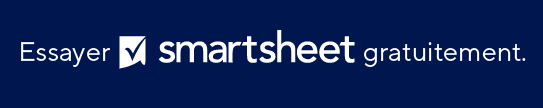 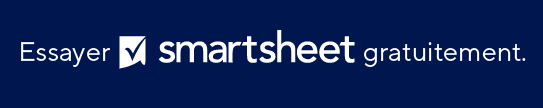 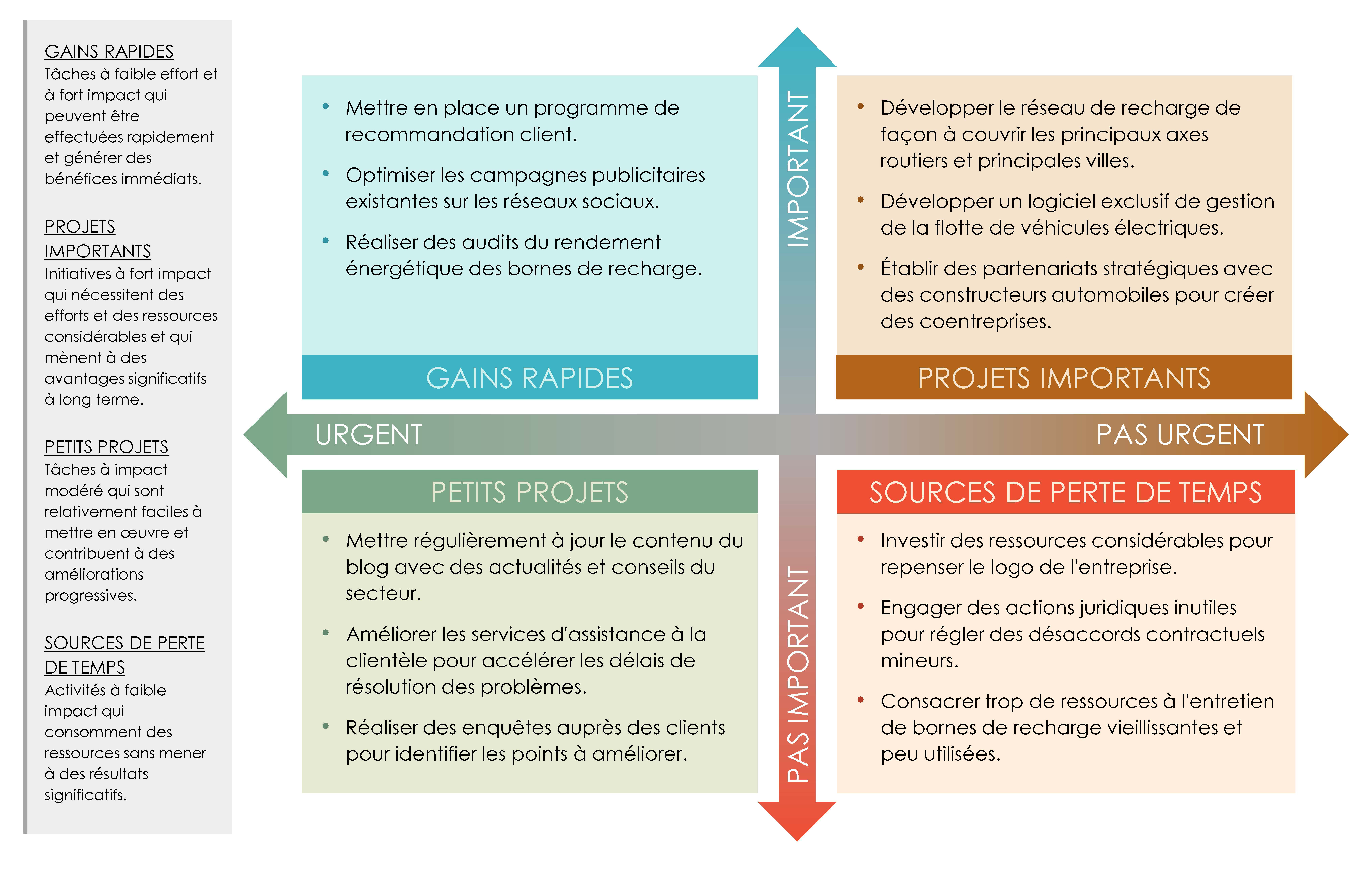 Utilisez ce modèle pour hiérarchiser les tâches ou projets selon leur impact potentiel et l'effort requis, favorisant ainsi une allocation des ressources et une prise de décision optimales. 
Diapositive vierge à la page 3.
MATRICE IMPACT/EFFORT SELON LES PRIORITÉS
GAINS RAPIDES
Tâches à faible effort et à fort impact qui peuvent être effectuées rapidement et générer des bénéfices immédiats.
 
PROJETS IMPORTANTS
Initiatives à fort impact qui nécessitent des efforts et des ressources considérables et qui mènent à des avantages significatifs à long terme.
 
PETITS PROJETS
Tâches à impact modéré qui sont relativement faciles à mettre en œuvre et contribuent à des améliorations progressives.
 
SOURCES DE PERTE DE TEMPS
Activités à faible impact qui consomment des ressources sans mener à des résultats significatifs.
Gain rapide 1
Projet important 1
IMPORTANT
GAINS RAPIDES
PROJETS IMPORTANTS
URGENT
PAS URGENT
Petit projet 1
Source de perte de temps 1
PETITS PROJETS
SOURCES DE PERTE DE TEMPS
PAS IMPORTANT
MATRICE IMPACT/EFFORT SELON LES PRIORITÉS - EXEMPLE
GAINS RAPIDES
Tâches à faible effort et à fort impact qui peuvent être effectuées rapidement et générer des bénéfices immédiats.
 
PROJETS IMPORTANTS
Initiatives à fort impact qui nécessitent des efforts et des ressources considérables et qui mènent à des avantages significatifs à long terme.
 
PETITS PROJETS
Tâches à impact modéré qui sont relativement faciles à mettre en œuvre et contribuent à des améliorations progressives.
 
SOURCES DE PERTE DE TEMPS
Activités à faible impact qui consomment des ressources sans mener à des résultats significatifs.
Mettre en place un programme de recommandation client.
Optimiser les campagnes publicitaires existantes sur les réseaux sociaux.
Réaliser des audits du rendement énergétique des bornes de recharge.
Développer le réseau de recharge de façon à couvrir les principaux axes routiers et principales villes.
Développer un logiciel exclusif de gestion de la flotte de véhicules électriques.
Établir des partenariats stratégiques avec des constructeurs automobiles pour créer des coentreprises.
IMPORTANT
GAINS RAPIDES
PROJETS IMPORTANTS
URGENT
PAS URGENT
Mettre régulièrement à jour le contenu du blog avec des actualités et conseils du secteur.
Améliorer les services d'assistance à la clientèle pour accélérer les délais de résolution des problèmes.
Réaliser des enquêtes auprès des clients pour identifier les points à améliorer.
Investir des ressources considérables pour repenser le logo de l'entreprise.
Engager des actions juridiques inutiles pour régler des désaccords contractuels mineurs.
Consacrer trop de ressources à l'entretien de bornes de recharge vieillissantes et peu utilisées.
PETITS PROJETS
SOURCES DE PERTE DE TEMPS
PAS IMPORTANT